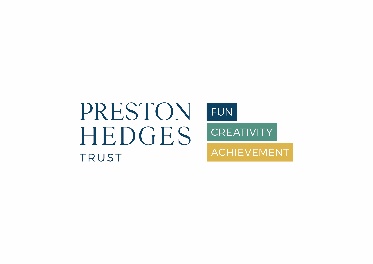 Parklands Primary School - Families In Partnership 
Register of Interests  2022/2023